Өндірістік қалдықтарды сақтау мен залалсыздандыру
5-дәріс
“Қалдықтарды басқару ” пәні

Қоршаған ортаны қорғауды басқару және инжиниринг кафедрасы
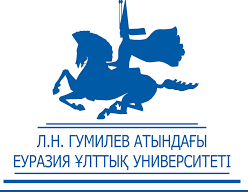 Жоспары:

Өндірістік қауіпті қалдықтар
Өндірстік полигондарға қойылатын санитариялық-эпидемиологиялық талаптар
“Қалдықтарды басқару” пәні

Қоршаған ортаны қорғауды басқару және инжиниринг кафедрасы
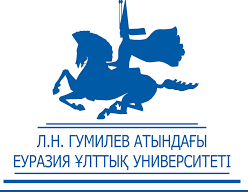 Қауіпті қалдықтар тізіміне Экологиялық кодекстің 287 бабында қарастырылған қалдықтар жатады. Олар жарылғыш заттар; тез тұтанып кететін сұйықтықтар; тез от алатын қатты заттар; өздігінен тұтанатын заттар мен қалдықтар; тотығатын заттар; органикалық пероксидтер; улы заттар; созылмалы аурулар тудыратын уытты заттар; инфекция жұқтыратын заттар; тотығатын заттар; экоуытты заттар; сумен қосылғанда тұтанатын газ бөлінетін заттар мен қалдықтар; ауа мен сумен қосылғанда улы газ бөлінетін заттар мен қалдықтар жатады.
“Қалдықтарды басқару” пәні

Қоршаған ортаны қорғауды басқару және инжиниринг кафедрасы
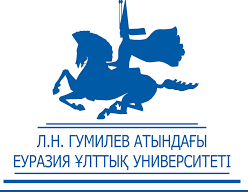 Қалдықтарды орталықтандырып жинау, жеткізу, яғни транспорттау, заласыздандыру және көму қалаларды санитарлы тазалайтын шаралардың бірі. Улы қалдықтар түрлерінің және мөлшерінің көптігінен оларды залалсыздандыру экономикалық тұрғыдан алғанда тиімсіз. Бұл қалдықтардың химиялық және физикалық қасиеттеріне байланысты залалсыздандыру және жою қоршаған ортаға еш зиянсыз жүргізу болмайды, сондықатан осы улы өнеркәсіптік қалдықтарды залалсыздандырып, көмуге арнайы аудандық полигондар ұйымдастырылады.
“Қалдықтарды басқару” пәні

Қоршаған ортаны қорғауды басқару және инжиниринг кафедрасы
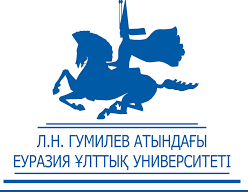 Қалдықтарды көму полигондары табиғи қорғаудағы ғимараттар болып табылады, ал орталық жинақтау, залалсыздандыру және утильденбейтін қалдықтарды сақтауға сақтауға арналғандықтан қорғалады. Полигон саны мен қуаттылығы әр ауданның техникалық-экономикалық есептеулерімен жүзеге асырылады 
		Полигонға қабылдамайтын қалдықтар түрлері: 
эффективті әдістер арқылы металл өнімдерін және басқа да заттарды айыруға болатын қалдықтар; 
радиоактивті қалдықтар; 
регенерациялауға жататын мұнай өнімдері.
“Қалдықтарды басқару” пәні

Қоршаған ортаны қорғауды басқару және инжиниринг кафедрасы
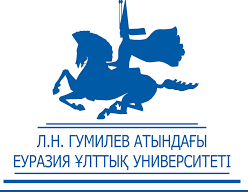 Полигонның жобаларында өнеркәсіптік қалдықтар жөнінде төмендегі ақпарат болуы керек: 
	1) өнеркәсіптік қалдықтардың болжанатын мөлшерінің саны мен сапасы (қауіптілік класы бойынша), олардың физикалық-химиялық, токсикологиялық және радиациялық қасиеттері жөнінде мәліметтер; 
	2) қоршаған ортаға өнеркәсіптік қалдықтардың әсер етуінің мүмкін салдарының сипаттамасы; 
	3) өнеркәсіптік қалдықтарды зиянсыздандыру, жою, көму мәселелерінің технологиялық шешімдері; 
	4) зиянды заттардан топырақты қорғау және бұзылған, ластанған топырақты рекультивациялау бойынша шаралар; 
	5) қоршаған орта объектілеріндегі зиянды заттарды анықтау әдістемесі.
“Қалдықтарды басқару” пәні

Қоршаған ортаны қорғауды басқару және инжиниринг кафедрасы
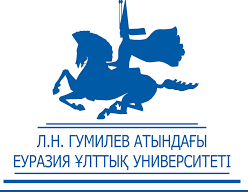 Полигондарды орналастыру үшін тұрғын үй, құрылыс нысандарынан аулақ, жақсы желденіп, су баспайтын жерде болу керек. Полигон айналасында 3000м-ден кем емес жерде санитарлы-қорғаныс зонасы ұйымдастырылу қажет. 
		Полигон кем дегенде 200м ауылшаруашылық нысандарынан, транзиттік магистральдарынан, орман массивтерінен 50м алшақ орналастырылады. 
		Көму орындары бас транспорт магистралінен алшақ болмай және сол магистральмен жолдар жақсы байланыстырылуы қажет.
“Қалдықтарды басқару” пәні

Қоршаған ортаны қорғауды басқару және инжиниринг кафедрасы
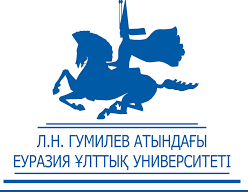 Полигондарды орналастыруға рұқсат етілмейтін жағдайлар: 

пайдалы қазбалар қорына жақын аумақта; 
қар, лай көшкіні қауіптілігі бар және сель ағымдары бар жерлерде; 
ауыз су қоры бар зона; 
санитарлы демалу курорттарының маңайында; 
көгалданған жасыл қала зоналарында; 
ормандар, демалу орындарында; 
органикалық және радиоактивті қалдықтармен ластанған аумақтарда .
“Қалдықтарды басқару” пәні

Қоршаған ортаны қорғауды басқару және инжиниринг кафедрасы
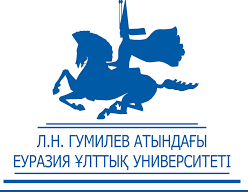 Қалдықтарды негізінде көмудің екі әдісі қолданылады:  жерасты және жерүсті . 
Жерасты көму түрі – шахталарды, қуыстар, скважиналар, бұрынғы мұнай алаңдары және т.б  — радиокативті және қалдықтарды орналастыруға арналған. 
Жерүсті көму әдісі – құрылыс қоқыстары, қатты тұрмыстық қалдықьар және өнеркәсіптік улы қалдықтарды орналастыруға арналған. 
		Өндіріс қалдықтарын көмуге арналған полигон үшін учаскенің көлемі қалдықтардың 20-25 жыл бойы жиналу мерзіміне қарай белгіленеді.
“Қалдықтарды басқару” пәні

Қоршаған ортаны қорғауды басқару және инжиниринг кафедрасы
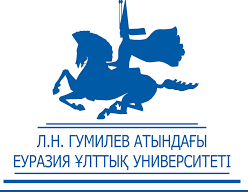 Полигондарды орналастыруға рұқсат етілмейтін жағдайлар: 

пайдалы қазбалар қорына жақын аумақта; 
қар, лай көшкіні қауіптілігі бар және сель ағымдары бар жерлерде; 
ауыз су қоры бар зона; 
санитарлы демалу курорттарының маңайында; 
көгалданған жасыл қала зоналарында; 
ормандар, демалу орындарында; 
органикалық және радиоактивті қалдықтармен ластанған аумақтарда .
“Қалдықтарды басқару” пәні

Қоршаған ортаны қорғауды басқару және инжиниринг кафедрасы
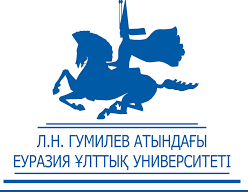 Қайталау сұрақтары:

Өндірістік қалдықтар үйінділерінің көлемін анықтаудың әдістері.
Қазақстан өңірлеріндегі өндірістік полигондардың санитарлық -экологиялық жағдайын талдау.
“Қалдықтарды басқару” пәні

Қоршаған ортаны қорғауды басқару және инжиниринг кафедрасы
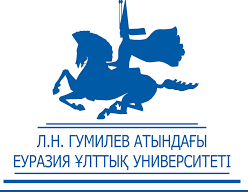